Вопросы:
1.

Представьте себе картину: в лесу на траве множество осколков, бутылки. А солнце светит ярко. К чему это может привести?
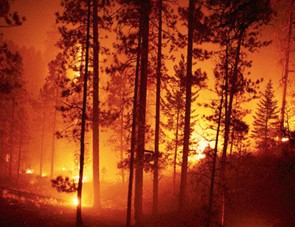 Ответ: 
Осколки сыграют роль поджигательной линзы, что может привести к пожару.
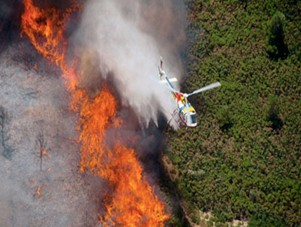 2.

Представьте себе картину: вы побывали на пикнике в лесу. Пикник окончен, вы собираетесь домой, а костер горит. Что вы забыли сделать? Назовите алгоритм действия.
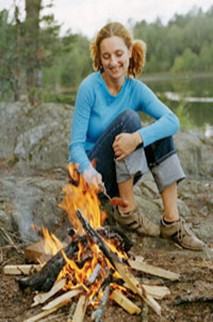 Ответ:

- Залить костер водой. 
- Убедиться, что все угольки, угли и бревна мокрые. 
- Отодвинуть камни: под ними может тлеть пламя. 
- Смешать золу с землей, ещё раз залить костер водой.
- Убедиться, что нигде не тлеет пламя.
3.

Представьте себе картину: вы на природе с друзьями. Вам необходимо развести костер. Какие правила вы должны знать?
Ответ:

Следует соблюсти осторожность. Разводить костер нужно в местах, удаленных от нависающих ветвей деревьев, крутых склонов, гнилых пней, бревен, сухой травы и листвы. Всегда следует удалять легко воспламеняющиеся материалы с места разведения костра.
4.

Как спастись от огня в лесу?
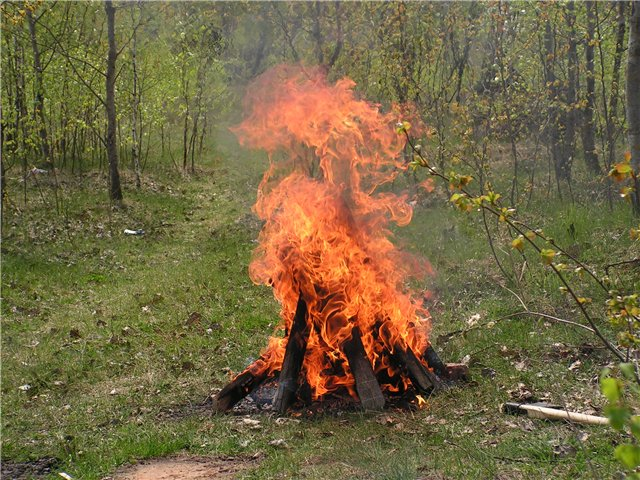 Ответ:
Самое главное правило – не входить в лес при объявленном запрете на его посещение. Нельзя убегать от огня, не зная места, где вы сможете найти убежище. Безопасные места – открытые, хорошо продуваемые участки, где нет горючего материала. Нельзя укрываться в землянках, норах, других невентилируемых укрытиях. Если не удалось добежать до безопасного участка, нужно перебежать через огненный вал кромки пожара на уже выгоревшую площадь
ПОМНИ: 
ОГОНЬ КОВАРЕН И БЕСПОЩАДЕН! ПОЭТОМУ НА ПОЖАР НУЖНО РЕАГИРОВАТЬ БЫСТРО, ИСПОЛЬЗУЯ ВСЕ ДОСТУПНЫЕ СПОСОБЫ ТУШЕНИЯ ОГНЯ (ПЕСОК, ВОДА И Т.Д.) И НЕ ПОДДАВАТЬСЯ ПАНИКЕ.
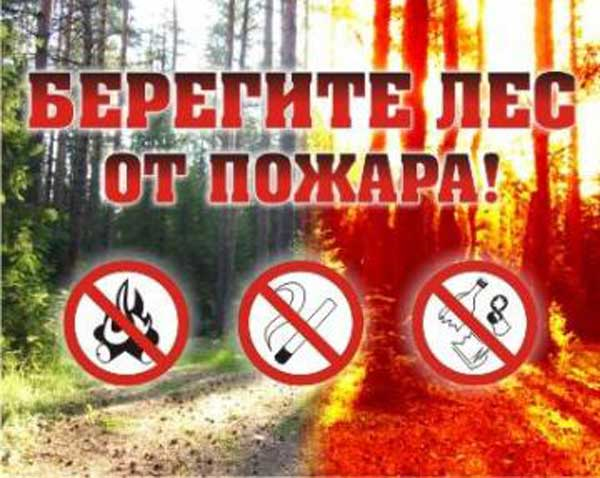